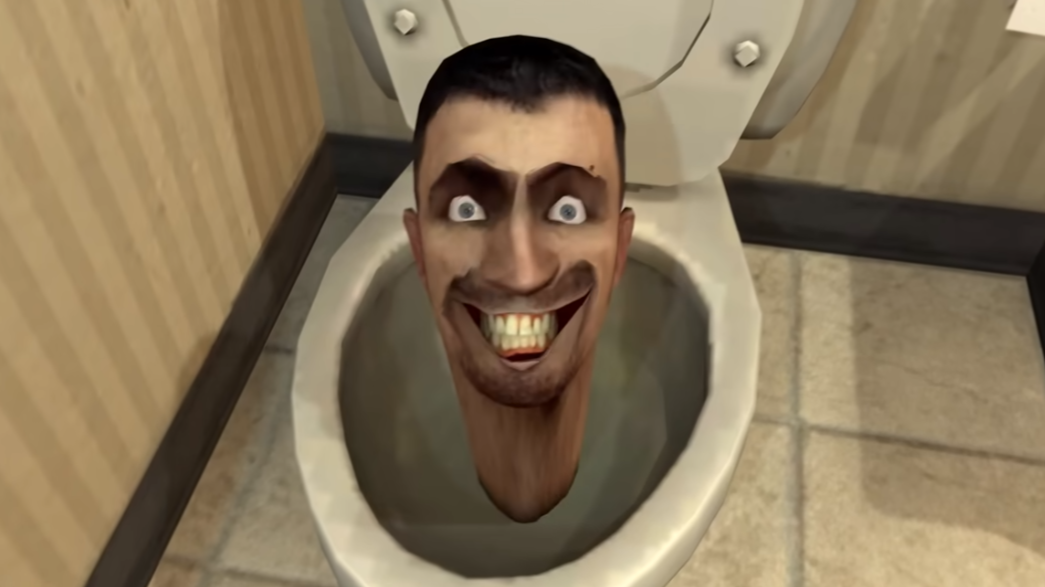 SILAS JAVIER’S SECRET SANTA LIST
XBOX CONTROLLER
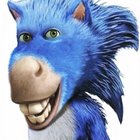 All mine are broke and its between 25-50
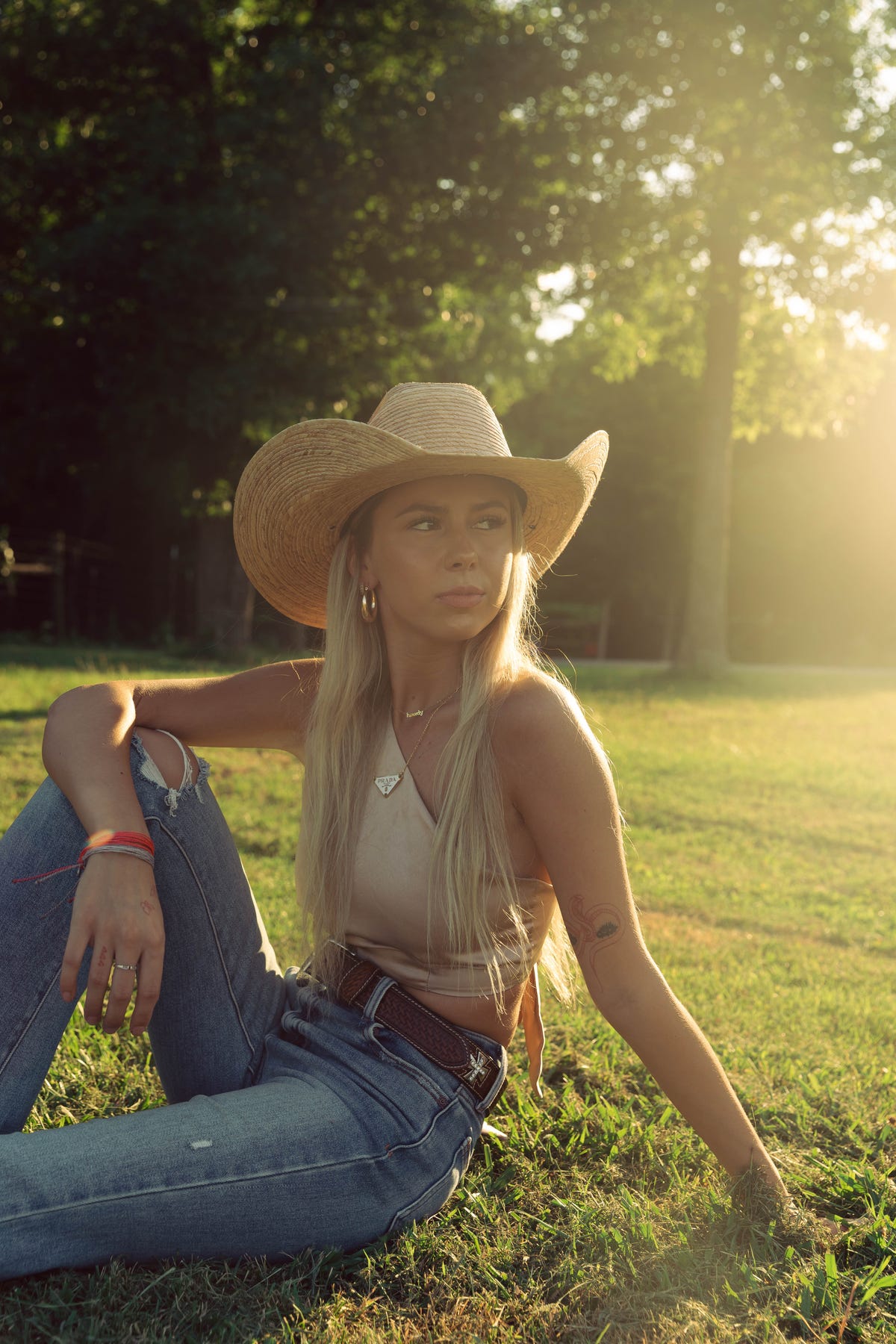 New airpod case
Mine is 2 years old and I need something new
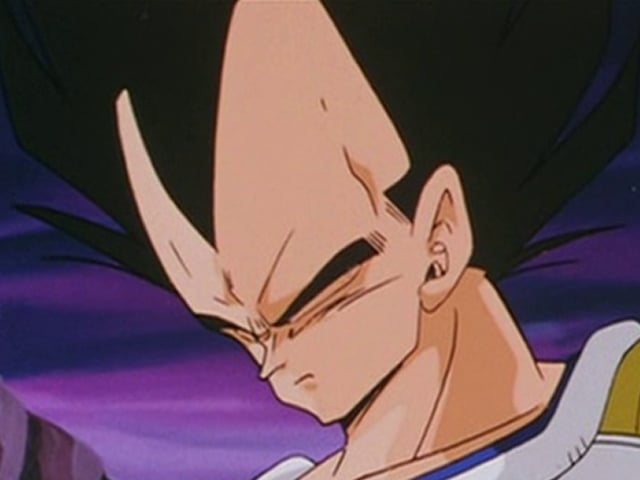 Funko pops
I don’t care what the funko is but I want one cause they fire frfr
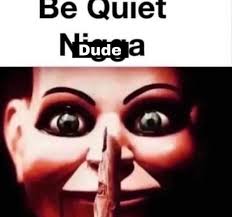 Roblox gift card
I need robux cause a fella is broke
cologne
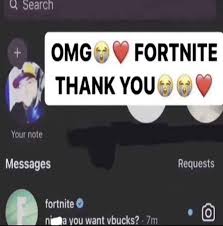 I need a new scent that smels good